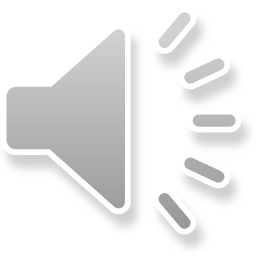 篮球运动体育竞技模板
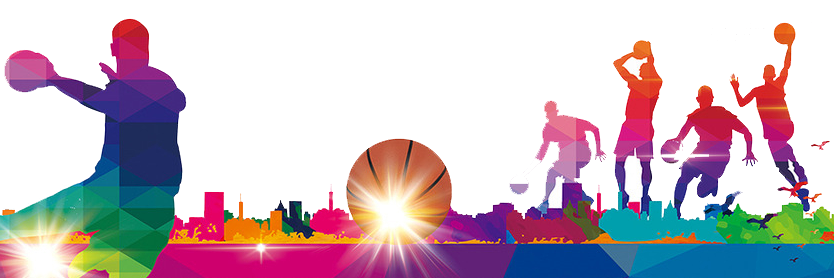 简洁实用·适用于篮球运动体育竞技等
汇报人：xiazaii
目录





添加标题
添加标题
添加标题
添加标题
添加标题
（此处添加标题）
（此处添加标题）
（此处添加标题）
（此处添加标题）
（此处添加标题）
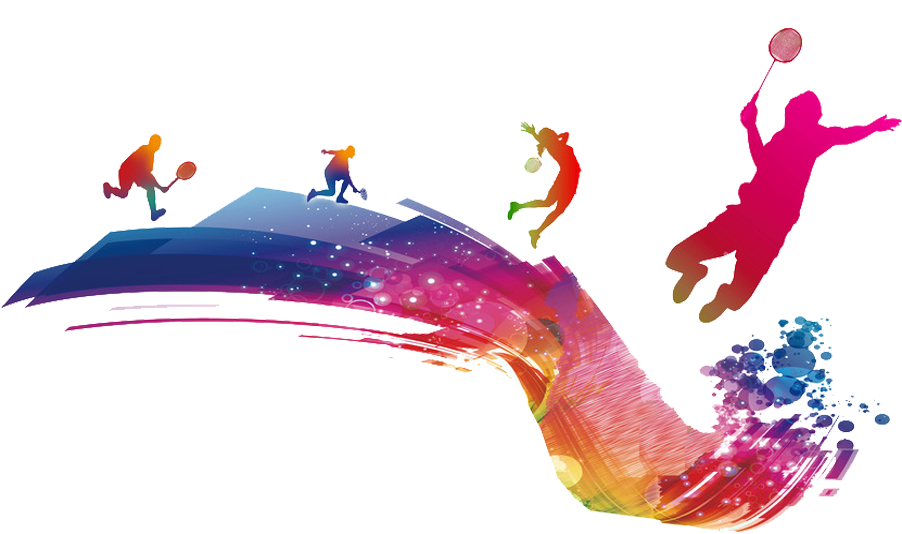 此处添加标题
此处添加标题
此处添加标题
此处添加标题
此处添加标题
此处添加标题
此处添加标题
此处添加标题
此处添加标题
您的内容打在这里，或者通过复制您的文本后，在此框中选择粘贴，并选择只保留文字。您的内容打在这里，或者通过复制您的文本后，在此框中
此处添加标题
您的内容打在这里，或者通过复制您的文本后，在此框中选择粘贴，并选择只保留文字。您的内容打在这里，或者通过复制您的文本后，在此框中
您的内容打在这里，或者通过复制您的文本后，在此框中选择粘贴，并选择只保留文字。您的内容打在这里，或者通过复制您的文本后，在此框中
我们一起
创作企业的辉煌，一起实现我们的理想奋斗。
此处添加标题
请在此粘贴或者输入您的文字内容
“
“
请在此粘贴或者输入您的文字内容
“
“
年轻
梦想
“
请在此粘贴或者输入您的文字内容
“
“
专业
“
激情
请在此粘贴或者输入您的文字内容
此处添加标题
%
标题
标题
标题
标题
请在此粘贴或者输入您的文字内容请在此粘贴或者输入您的文字内容
03
01
02
04
添加标题
请在此粘贴或者输入您的文字内容




添加标题
请在此粘贴或者输入您的文字内容请在此粘贴或者输入您的文字内容
添加标题
请在此粘贴或者输入您的文字内容
添加标题
此处添加标题
此处添加标题
此处添加标题
请在此粘贴或者输入您的文字内容
请在此粘贴或者输入您的文字内容
01
02
03
04
05
此处添加标题
此处添加标题
此处添加标题
请在此粘贴或者输入您的文字内容
请在此粘贴或者输入您的文字内容
请在此粘贴或者输入您的文字内容
此处添加标题
请在此粘贴或者输入您的文字内容
请在此粘贴或者输入您的文字内容
请在此粘贴或者输入您的文字内容
单击此处添加标题
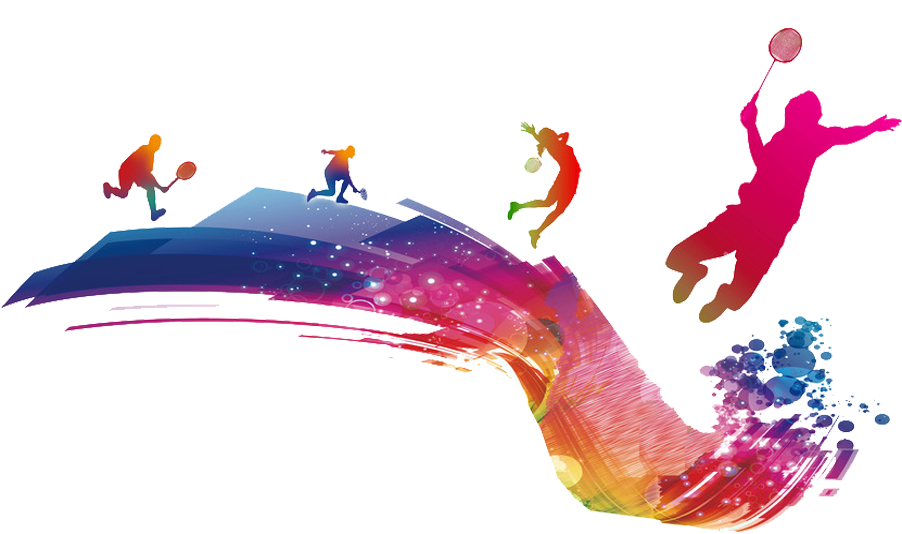 此处添加标题
此处添加标题
此处添加标题
此处添加标题
此处添加标题
此处添加标题
此处添加标题
此处添加标题
此处添加标题
此处添加文字做详细的
文字说明。
此处添加标题
此处添加文字做详细的
文字说明。
此处添加标题
此处添加文字做详细的
文字说明。
此处添加标题
此处添加文字做详细的
文字说明。
此处添加标题
此处添加标题
1
请在此输入详细文字信息和简介
此处添加标题
4
请在此输入详细文字信息和简介
此处添加标题
2
请在此输入详细文字信息和简介
此处添加标题
5
请在此输入详细文字信息和简介
此处添加标题
3
请在此输入详细文字信息和简介
此处添加标题
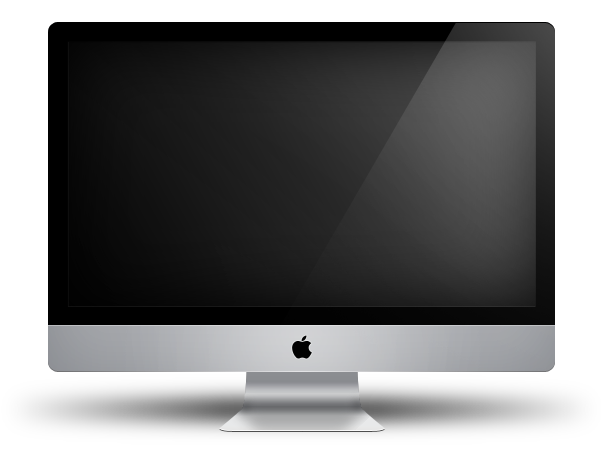 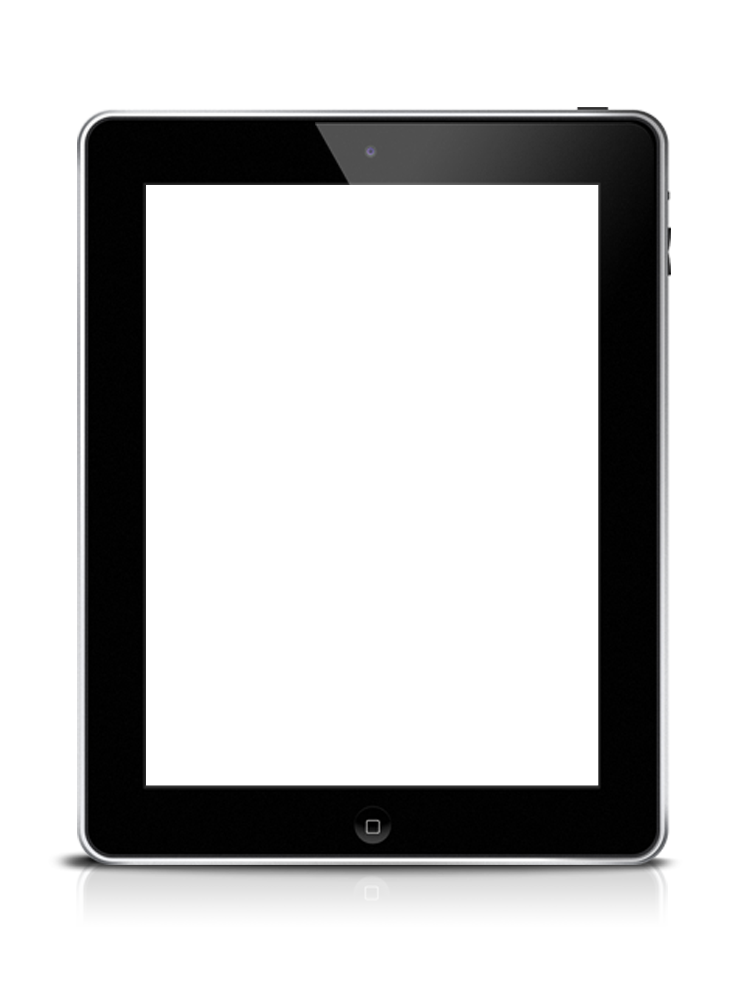 此处添加标题
此处添加标题
此处添加标题
此处添加标题
请在此输入详细文字信息和简介,请在此输入详细文字信息和简介,请在此输入详细文字信息和简介.
请在此输入详细文字信息和简介,请在此输入详细文字信息和简介,请在此输入详细文字信息和简介.
请在此输入详细文字信息和简介,请在此输入详细文字信息和简介,请在此输入详细文字信息和简介.
请在此输入详细文字信息和简介,请在此输入详细文字信息和简介,请在此输入详细文字信息和简介.
此处添加标题
添加标题
添加标题
您的内容打在这里，或者通过复制您的文本后，在此框中选择粘贴。
您的内容打在这里，或者通过复制您的文本后，在此框中选择粘贴。
标题 4
标题 1
标题 3
标题 2
添加标题
添加标题
您的内容打在这里，或者通过复制您的文本后，在此框中选择粘贴。
您的内容打在这里，或者通过复制您的文本后，在此框中选择粘贴。
此处添加标题
在此添加详细的文字信息介绍。在此添加详细的文字。
在此添加详细的文字信息介绍。在此添加详细的文字。
添加标题
添加标题
添加标题
添加标题
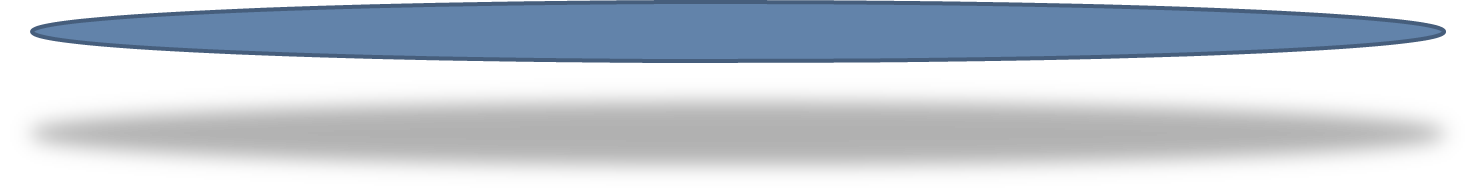 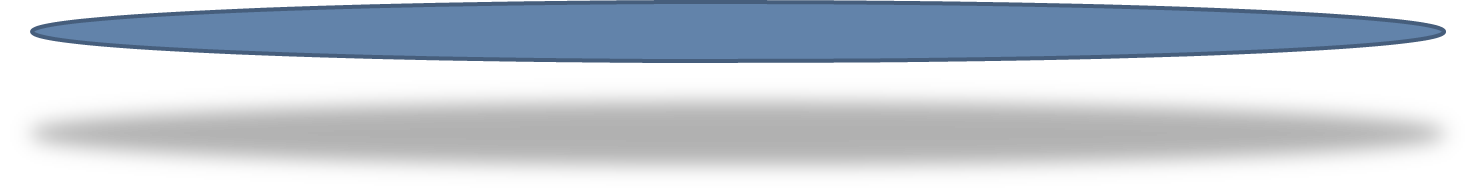 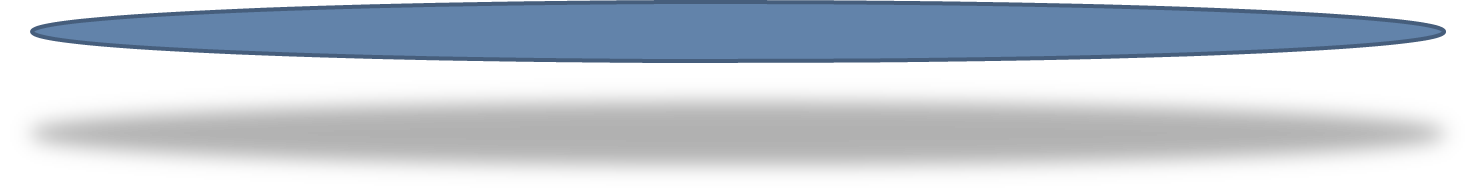 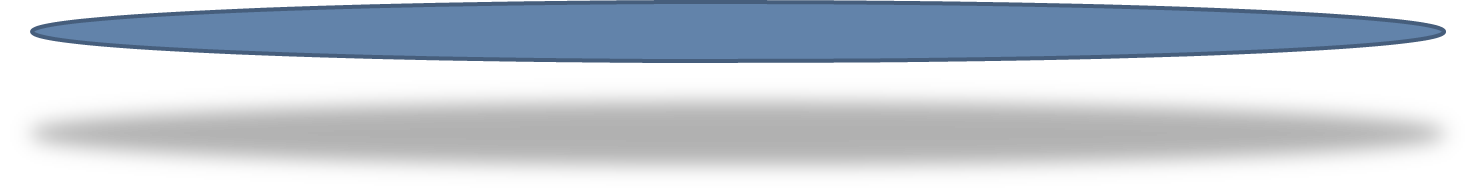 在此添加详细的文字信息介绍。在此添加详细的文字。
在此添加详细的文字信息介绍。在此添加详细的文字。
此处添加标题
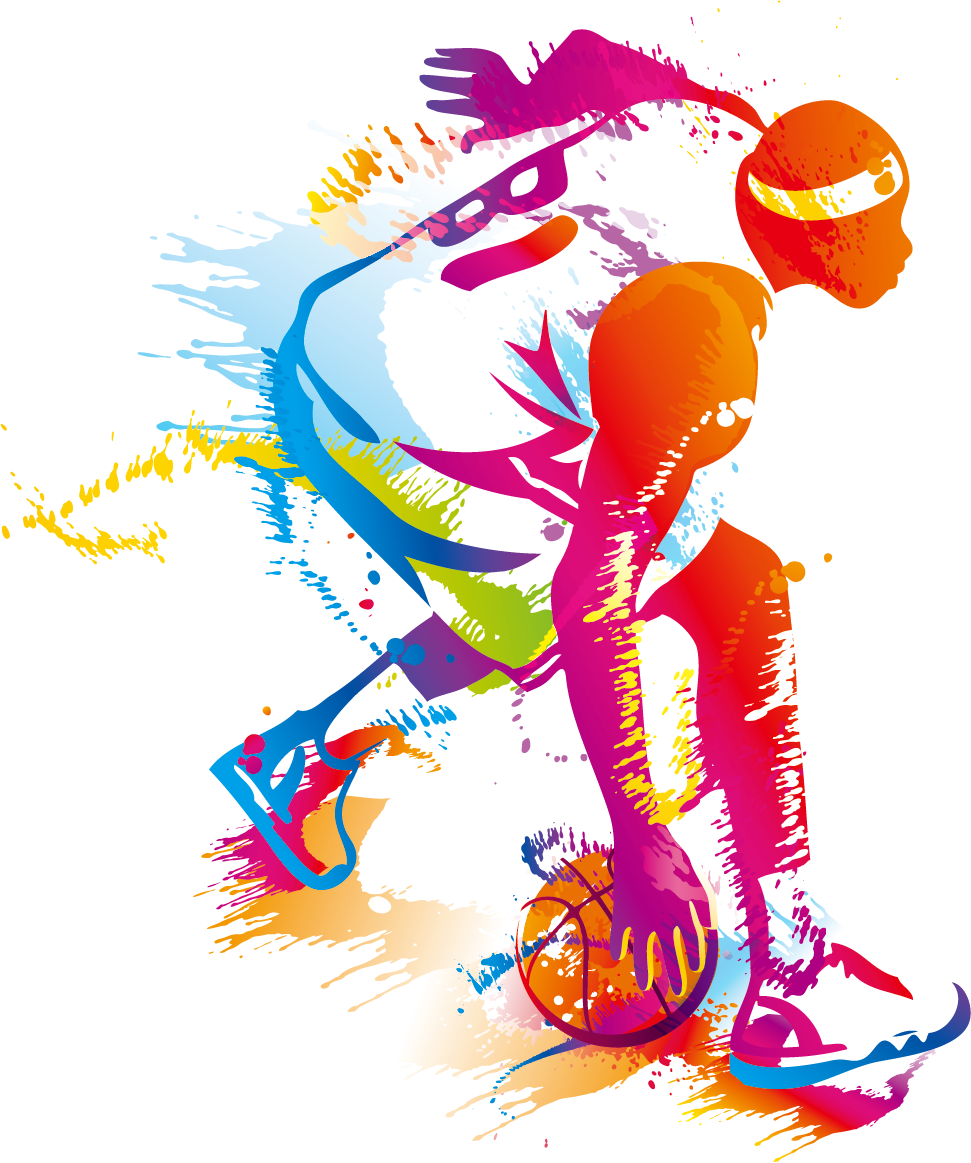 单击此处添加标题
在此录入上述图表的综合说明，在此录入上述图表的综合描述说明。在此录入上述图表的综合说明，在此录入上述图表的综合描述说明。



单击此处添加标题
在此录入上述图表的综合说明，在此录入上述图表的综合描述说明。在此录入上述图表的综合说明，在此录入上述图表的综合描述说明。
单击此处添加标题
在此录入上述图表的综合说明，在此录入上述图表的综合描述说明。在此录入上述图表的综合说明，在此录入上述图表的综合描述说明。
此处添加标题
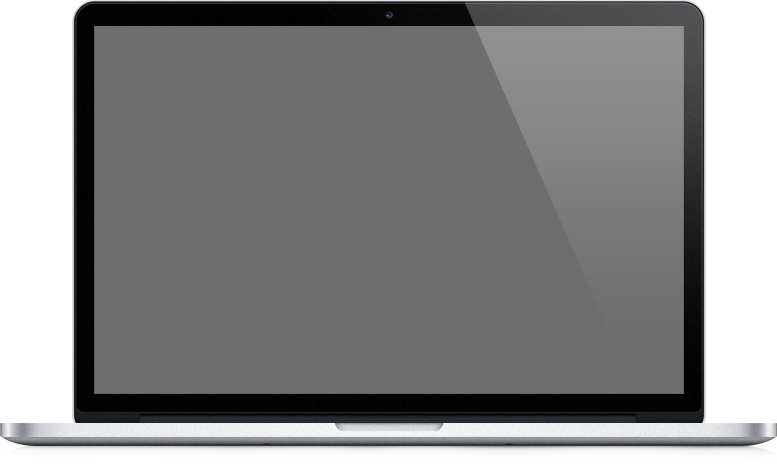 在此添加标题
在此添加标题
在此添加标题
在此添加标题
请在此输入详细的文字介绍信息，表达图表的含义。
请在此输入详细的文字介绍信息，表达图表的含义。
请在此输入详细的文字介绍信息，表达图表的含义。
请在此输入详细的文字介绍信息，表达图表的含义。
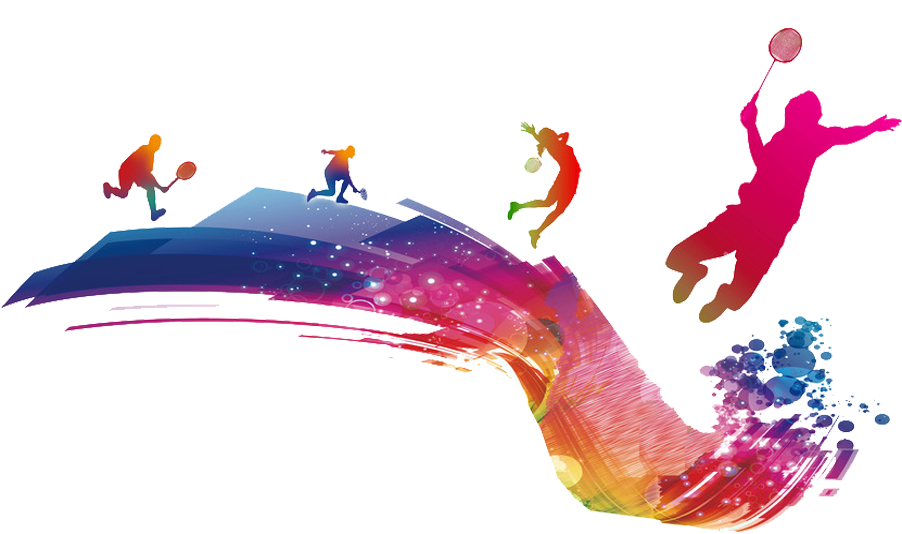 此处添加标题
此处添加标题
此处添加标题
此处添加标题
此处添加标题
此处添加标题
此处添加标题
此处添加标题
此处添加标题
您的内容打在这里，或者通过复制您的文本后，在此框中选择粘贴。




此处添加标题
您的内容打在这里，或者通过复制您的文本后，在此框中选择粘贴。
此处添加标题
您的内容打在这里，或者通过复制您的文本后，在此框中选择粘贴。
此处添加标题
添加标题
添加标题
添加标题
点击添加内容点击添加内容
点击添加内容点击添加内容
点击添加内容点击添加内容
01
02
03



此处添加标题
01
02
03
04
05
网络营销方案
添加标题
在此输入详细文
字介绍详细信息
添加标题
在此输入详细文
字介绍详细信息
添加标题
在此输入详细文
字介绍详细信息
添加标题
在此输入详细文
字介绍详细信息
添加标题
在此输入详细文
字介绍详细信息
此处添加标题
01
单击此处添加标题
单击此处添加标题
请在此输入详细的文字介绍信息，表达图表的含义。
请在此输入详细的文字介绍信息，表达图表的含义。
02
03
单击此处添加标题
请在此输入详细的文字介绍信息，表达图表的含义。
单击此处添加标题
请在此输入详细的文字介绍信息，表达图表的含义。
04
此处添加标题
单击此处添加标题
在此输入详细文字介绍
和详细信息。
单击此处添加标题
在此输入详细文字介绍
和详细信息。
单击此处添加标题
在此输入详细文字介绍
和详细信息。
单击此处添加标题
在此输入详细文字介绍
和详细信息。
此处添加标题
点击添加内容
4
在此输入详细的文字介绍信息，表达图表的含义。
点击添加内容
3
在此输入详细的文字介绍信息，表达图表的含义。
2
点击添加内容
在此输入详细的文字介绍信息，表达图表的含义。
点击添加内容
1
在此输入详细的文字介绍信息，表达图表的含义。
此处添加标题
50%
25%
25%
75%
点击输入标题
点击输入标题
点击输入标题
点击输入标题
在此录入上述图表的综合说明，在此录入上述图表的综合描述说明数据。
在此录入上述图表的综合说明，在此录入上述图表的综合描述说明数据。
在此录入上述图表的综合说明，在此录入上述图表的综合描述说明数据。
在此录入上述图表的综合说明，在此录入上述图表的综合描述说明数据。
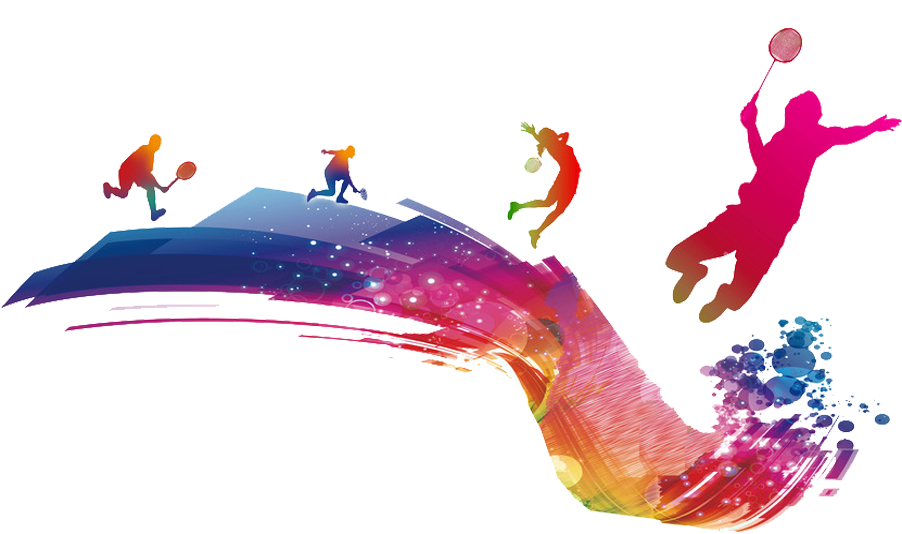 公司与团队
公司介绍
团队介绍
项目成员
核心成员
公司结构
公司大事记
此处添加标题
在此添加标题
01
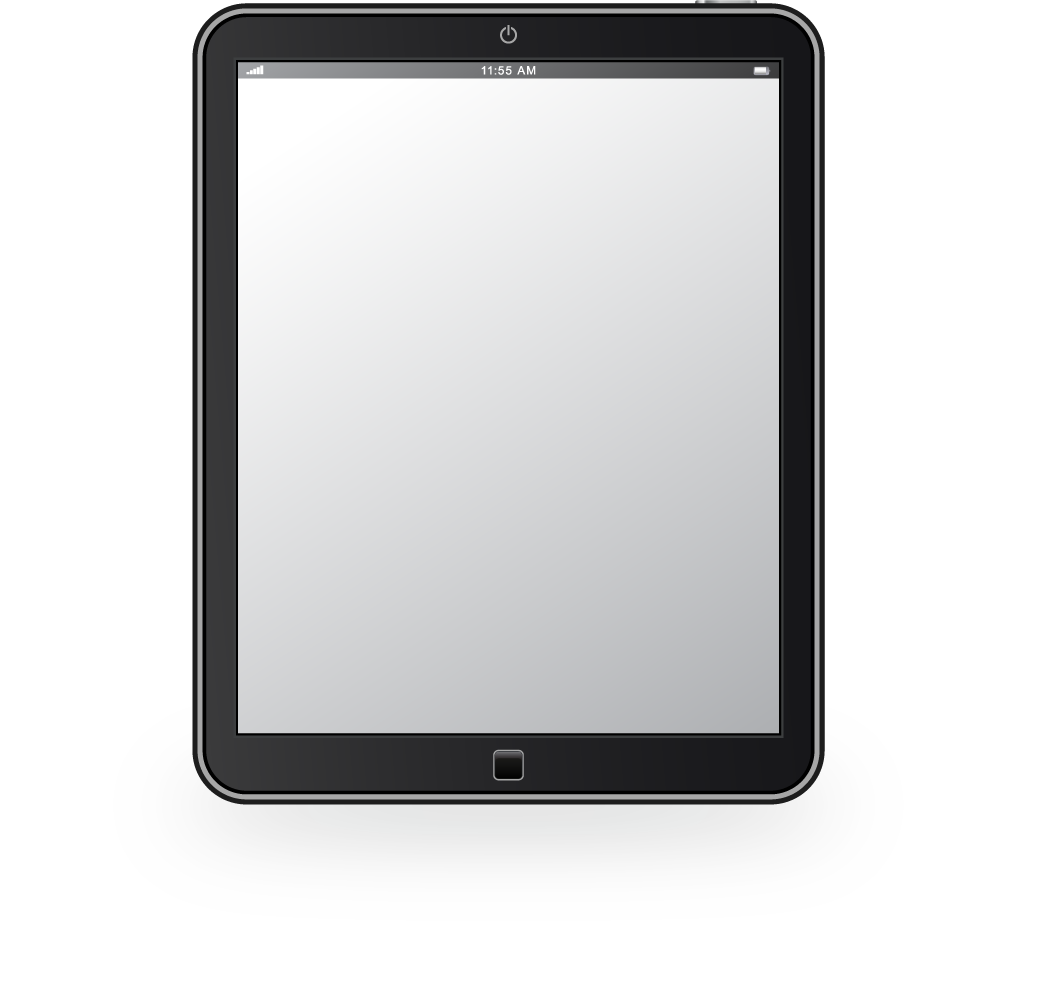 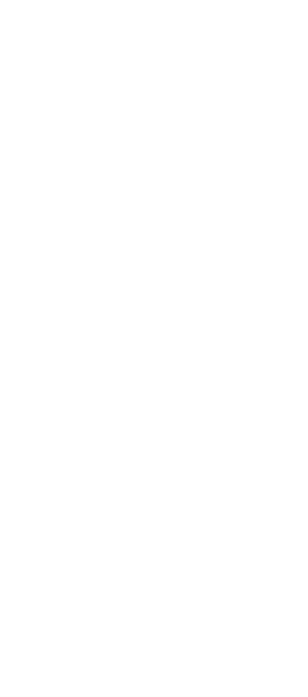 请在此输入详细的文字介绍信息，表达图表的含义。
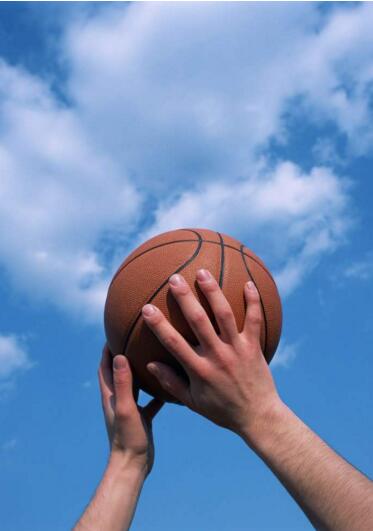 02
在此添加标题
请在此输入详细的文字介绍信息，表达图表的含义。
在此添加标题
03
请在此输入详细的文字介绍信息，表达图表的含义。
此处添加标题
01
单击此处添加标题
请在此输入详细的文字介绍信息，表达图表的含义。
单击此处添加标题
02
请在此输入详细的文字介绍信息，表达图表的含义。
03
单击此处添加标题
请在此输入详细的文字介绍信息，表达图表的含义。
04
单击此处添加标题
请在此输入详细的文字介绍信息，表达图表的含义。
此处添加标题
单击此处添加标题
单击此处添加标题
单击此处添加标题





单击此处添加标题
单击此处添加标题
此处添加标题
添加标题
单击此处添加标题
单击此处添加标题
单击此处添加标题
单击此处添加标题
标题
标题
标题
标题
此处添加标题
添加标题
添加标题
添加标题
添加标题
在此添加详细的文字信息介绍。在此添加详细的文字。在此添加详细的文字信息介绍。
在此添加详细的文字信息介绍。在此添加详细的文字。在此添加详细的文字信息介绍。
在此添加详细的文字信息介绍。在此添加详细的文字。在此添加详细的文字信息介绍。
在此添加详细的文字信息介绍。在此添加详细的文字。在此添加详细的文字信息介绍。
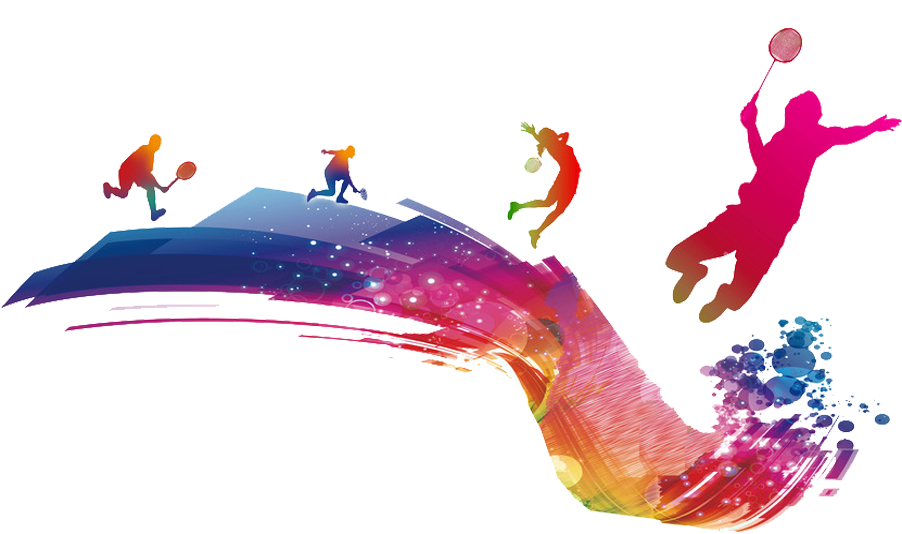 此处添加标题
此处添加标题
此处添加标题
此处添加标题
此处添加标题
此处添加标题
此处添加标题
此处添加标题
01
03
在此添加标题
在此添加标题
请在此输入详细的文字介绍信息，表达图表的含义。
请在此输入详细的文字介绍信息，表达图表的含义。
25%
10%
02
04
25%
40%
在此添加标题
在此添加标题
请在此输入详细的文字介绍信息，表达图表的含义。
请在此输入详细的文字介绍信息，表达图表的含义。
此处添加标题
此处添
加标题
请在此输入详细的文字介绍信息，表达图表的含义。
请在此输入详细的文字介绍信息，表达图表的含义。
此处添
加标题
请在此输入详细的文字介绍信息，表达图表的含义。
请在此输入详细的文字介绍信息，表达图表的含义。
此处添加标题
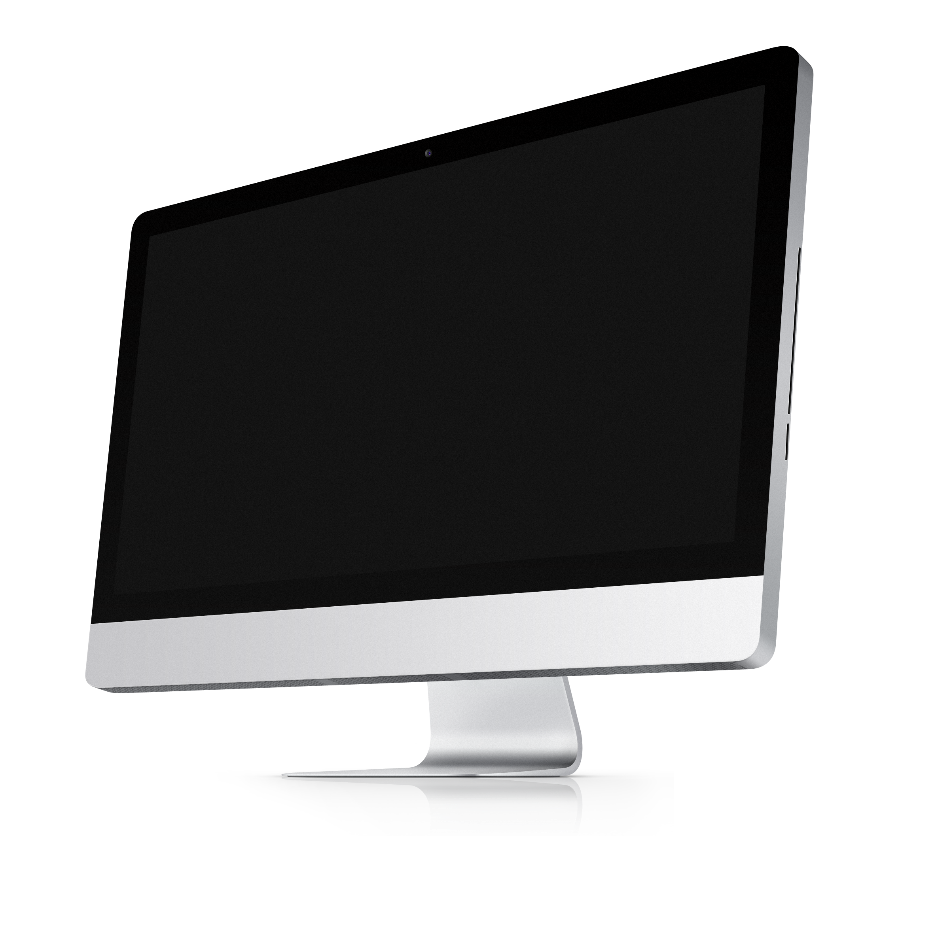 点击添加内容
点击添加内容
在此输入详细的文字介绍信息，表达图表的含义。
在此输入详细的文字介绍信息，表达图表的含义。
点击添加内容
点击添加内容
在此输入详细的文字介绍信息，表达图表的含义。
在此输入详细的文字介绍信息，表达图表的含义。
点击添加内容
点击添加内容
在此输入详细的文字介绍信息，表达图表的含义。
在此输入详细的文字介绍信息，表达图表的含义。
此处添加标题
在此输入详细的文字介绍信息，表达图表的含义
此处添加标题
此处添加标题
此处添加标题
请在此输入详细的文字介绍信息，表达图表的含义。
请在此输入详细的文字介绍信息，表达图表的含义。
A
B
C
D
此处添加标题
此处添加标题
请在此输入详细的文字介绍信息，表达图表的含义。
请在此输入详细的文字介绍信息，表达图表的含义。
感谢您的下载观看
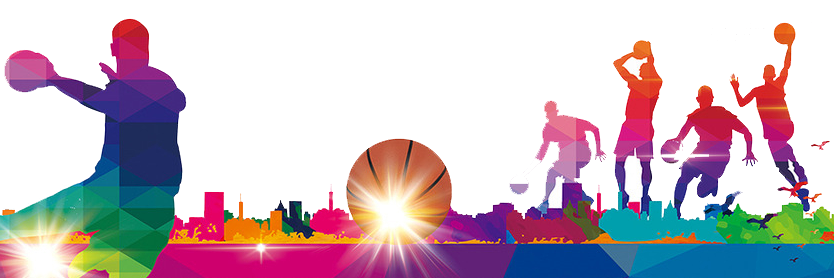 简洁实用·适用于篮球运动体育竞技等
汇报人：xiazaii